Интерфейси в ООП
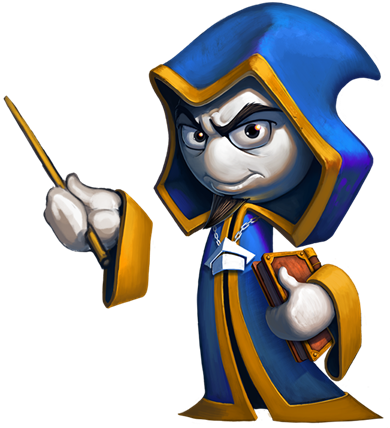 ООП
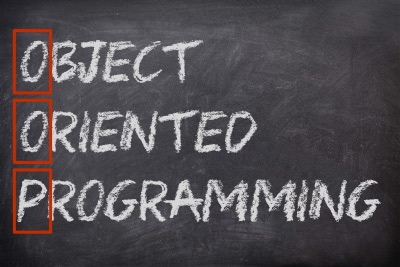 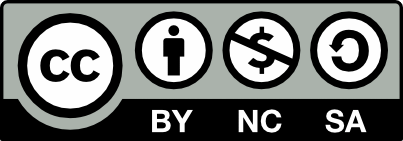 Учителски екип
Обучение за ИТ кариера
https://it-kariera.mon.bg/e-learning/
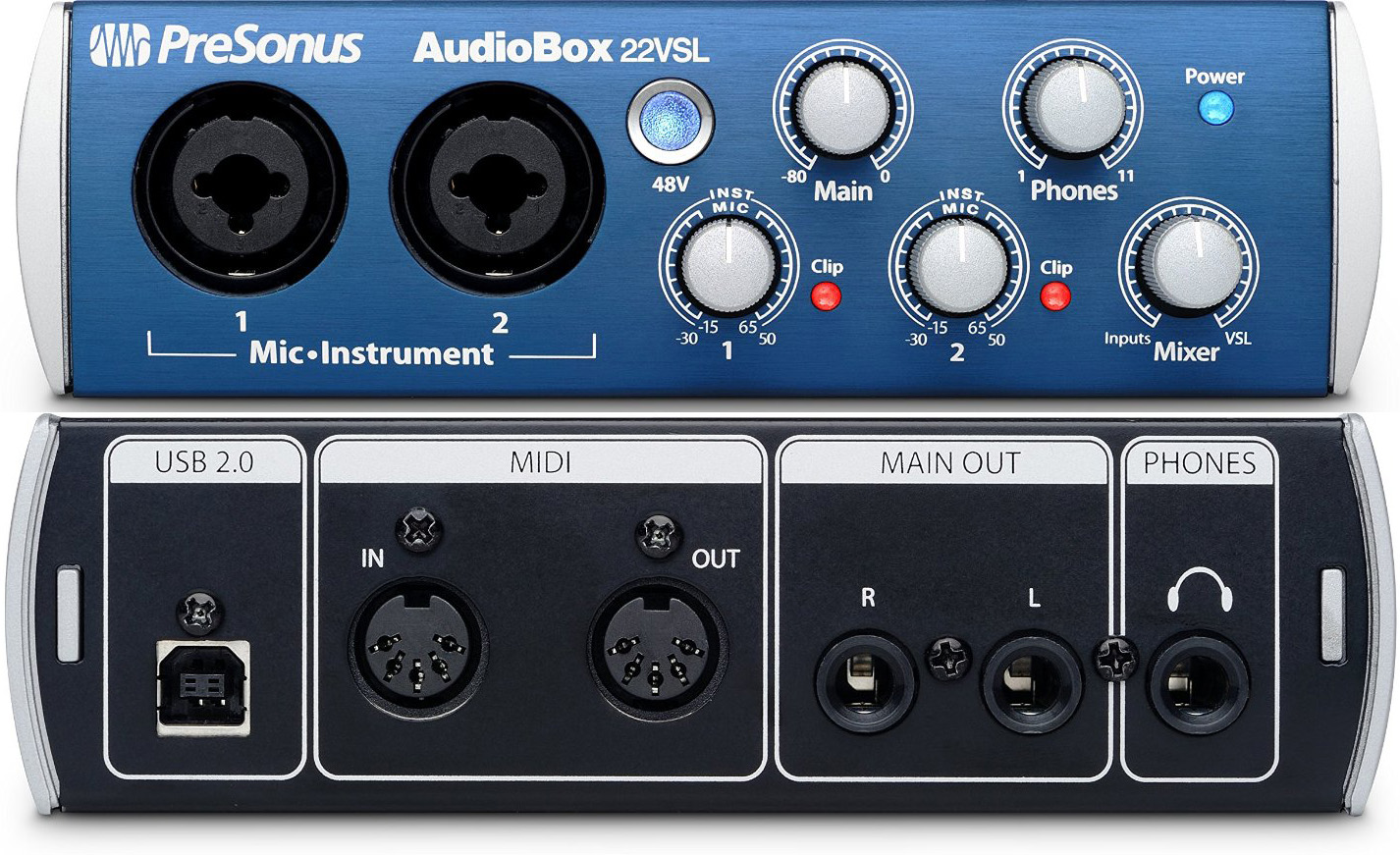 Интерфейси
2
Интерфейс
Ключова дума
Компилатора вътрешно добавя
Модификатор за достъп
public interface IPrintable {
  void Print();
}
Име
компилатор
Public interface IPrintable {
  public abstract void Print();
}
Добавя public за всички членове
3
[Speaker Notes: There are two ways to achieve abstraction 
- Using Abstract Classes
- Using Interfaces]
Пример за интерфейс
Имплементацията наPrint() се задавав класа Document
public interface IPrintable
{
  void Print();
}
class Document : IPrintable
{  
  public void Print() 
  { Console.ReadLine("Hello"); }
}
4
[Speaker Notes: There are two ways to achieve abstraction 
- Using Abstract Classes
- Using Interfaces]
Множествено наследяване
Връзка между класове и интерфейси



Множествено наследяване
Клас
Интерфейс
Интерфейс
разширява
разширява
имплементира
Интерфейс
Клас
Клас
Интерфейс
Интерфейс
Интерфейс
Интерфейс
разширява
имплементира
Интерфейс
Клас
5
[Speaker Notes: There are two ways to achieve abstraction 
- Using Abstract Classes
- Using Interfaces]
Задача: Фигури
Създайте проект, който съдържа интерфейс за рисуваеми обекти
Имплементирайте два типа фигури: Кръг и правоъгълник
И двата класа трябва да отпечатват на конзолата фигурата си със "*".
<<interface>>
Drawable
<<Drawable>>
Rectangle
<<Drawable>>
Circle
+Draw()
-Width: int
-Height: int
+Radius: int
6
[Speaker Notes: There are two ways to achieve abstraction 
- Using Abstract Classes
- Using Interfaces]
Решение: Фигури
public interface Drawable {
  void Draw();
}
public class Rectangle : Drawable {
  //TODO добавете полета и конструктор
public void Draw() { слайд 8 } }
public class Circle : Drawable {
  //TODO добавете полета и конструктор
public void Draw() { слайд 9 } }
7
[Speaker Notes: There are two ways to achieve abstraction 
- Using Abstract Classes
- Using Interfaces]
Решение: Фигури – Чертане на правоъгълник
public void Draw()
{
  DrawLine(this.Width, '*', '*');
  for (int i = 1; i < this.Height - 1; ++i)
    DrawLine(this.Width, '*', ' ');
  DrawLine(this.Width, '*', '*');
}
private void DrawLine(int width, char end, char mid)
{
  Console.Write(end);
  for (int i = 1; i < width - 1; ++i)
    Console.Write(mid);
  Console.WriteLine(end);
}
8
[Speaker Notes: There are two ways to achieve abstraction 
- Using Abstract Classes
- Using Interfaces]
Решение: Фигури – чертане на кръг
double r_in = this.Radius - 0.4;
double r_out = this.Radius + 0.4;
for (double y = this.Radius; y >= -this.Radius; --y)
{
  for (double x = -this.Radius; x < r_out; x += 0.5)
  {
    double value = x * x + y * y;
    if (value >= r_in * r_in && value <= r_out * r_out) 
      Console.Write("*");
    else
      Console.Write(" ");
    Console.WriteLine();
  }
}
9
[Speaker Notes: There are two ways to achieve abstraction 
- Using Abstract Classes
- Using Interfaces]
Интерфейс с/у абстрактен клас
Абстрактен клас
Класът може да наследи само един абстрактен клас.
Абстрактните класове могат да предоставят целия код и/или само детайлите, които трябва да се презапишат.
Интерфейс
Класът може да имплементира няколко интерфейса.
Интерфейсът не може да предоставя никакъв код, предоставя само описание.
10
[Speaker Notes: There are two ways to achieve abstraction 
- Using Abstract Classes
- Using Interfaces]
Интерфейс с/у абстрактен клас (2)
Абстрактен клас
Абстрактния клас може да съдържа модификатори за достъп
Ако множество имплементации са от сходен вид и имат общо поведение или статут, то абстрактния клас е по-добър избор.
Интерфейс
Интерфейсите нямат модификатори за достъп. Всичко е публично по подразбиране.
Ако множество имплементации споделят само сигнатурата на методите и нищо друго, то тогава интерфейсът е по-добър избор.
11
[Speaker Notes: There are two ways to achieve abstraction 
- Using Abstract Classes
- Using Interfaces]
Интерфейс с/у абстрактен клас (3)
Интерфейс
Не поддържа полета
Ако добавим нов метод към интерйфес, то трябва да проследим всичките му имплементации и да дефинираме имплементация за новия метод.
Абстрактен клас
Абстрактният клас може да притежава полета и константи
Ако добавим нов метод към абстрактен клас, то имаме опцията да създадем имплементация по подразбиране и така съществуващият код ще може да работи коректно.
12
[Speaker Notes: There are two ways to achieve abstraction 
- Using Abstract Classes
- Using Interfaces]
Задача: Коли
Постройте йерархия от интерфейси и класове
<<IElectricCar>>
<<Car>>
+Battery
+Model: string
+Color: string
+Start(): string
+Stop(): string
Tesla
Seat
13
[Speaker Notes: There are two ways to achieve abstraction 
- Using Abstract Classes
- Using Interfaces]
Решение: Коли
public interface ICar
{
  string Model { get; }
  string Color { get; }
  string Start();
  string Stop();
}
public interface IElectricCar
{
  int Batteries { get; }
}
14
[Speaker Notes: There are two ways to achieve abstraction 
- Using Abstract Classes
- Using Interfaces]
Решение: Коли (2)
public class Tesla : ICar, IElectricCar
{
  public string Model { get; private set; }
  public string Color { get; private set; }
  public int Batteries { get; private set; }
  public Tesla(string model, string color, int batteries)
  { //TODO: Add Logic here }
  public string Start()
  { //TODO: Add Logic here }
  public string Stop()
  { //TODO: Add Logic here }
}
15
[Speaker Notes: There are two ways to achieve abstraction 
- Using Abstract Classes
- Using Interfaces]
Решение: Коли (3)
public class Seat : ICar
{
  public string Model { get; private set; }
  public string Color { get; private set; } 
  public Tesla(string model, string color)
  { //TODO: Add Logic here }
  public string Start()
  { //TODO: Add Logic here }
  public string Stop()
  { //TODO: Add Logic here }
}
16
[Speaker Notes: There are two ways to achieve abstraction 
- Using Abstract Classes
- Using Interfaces]
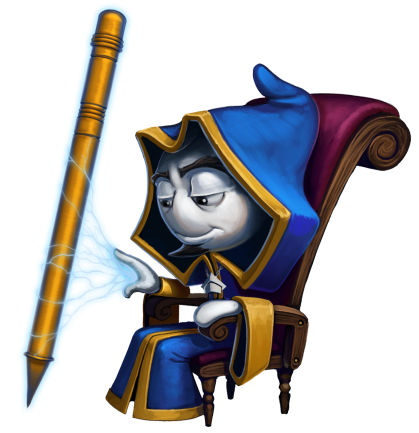 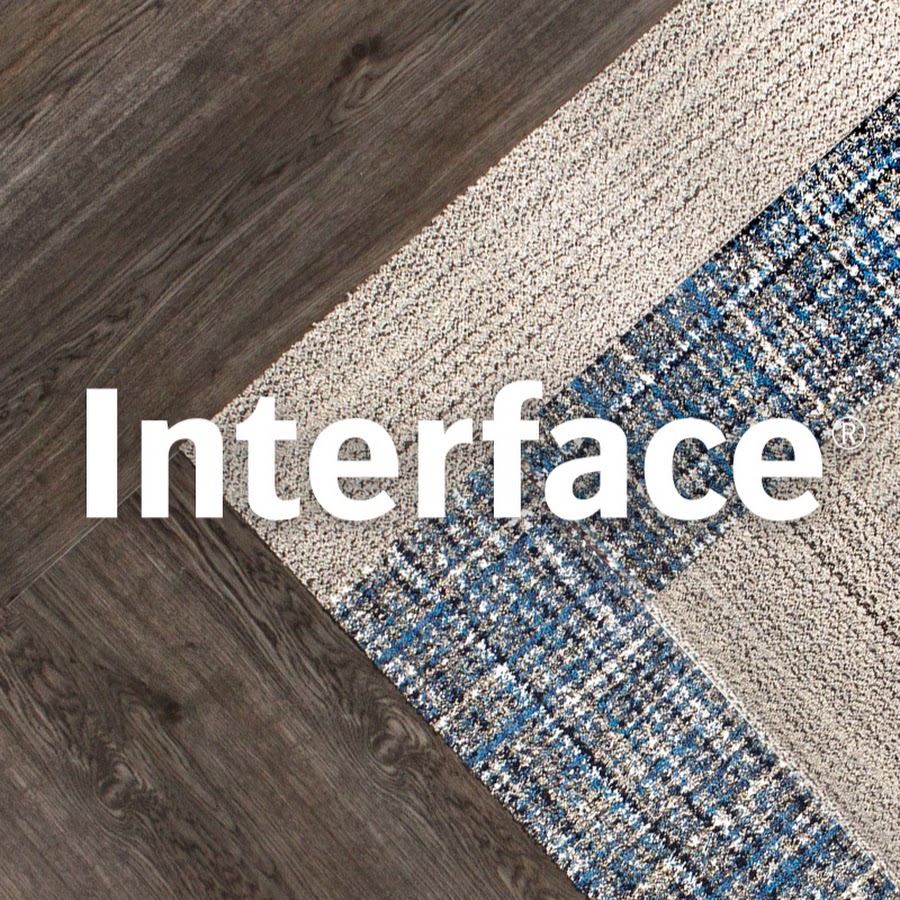 Интерфейси
Лаб
17
Интерфейси в ООП
https://it-kariera.mon.bg/e-learning/
Министерство на образованието и науката (МОН)
Настоящият курс (презентации, примери, задачи, упражнения и др.) е разработен за нуждите на Национална програма "Обучение за ИТ кариера" на МОН за подготовка по професия "Приложен програмист"


Курсът е базиран на учебно съдържание и методика, предоставени от фондация "Софтуерен университет" и се разпространява под свободен лиценз CC-BY-NC-SA
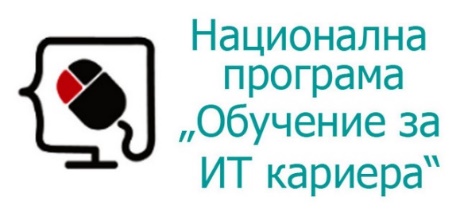 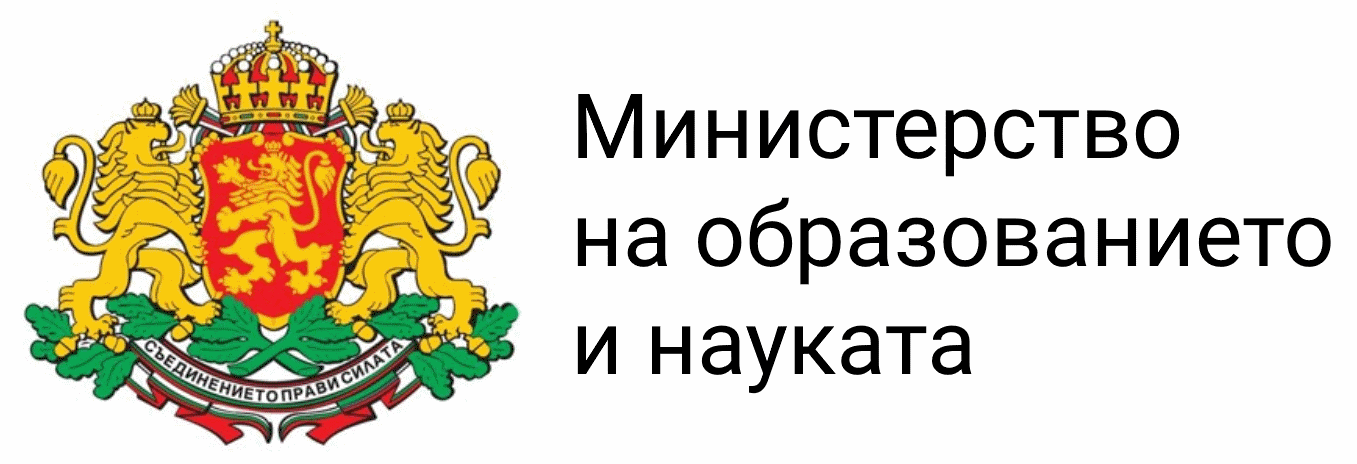 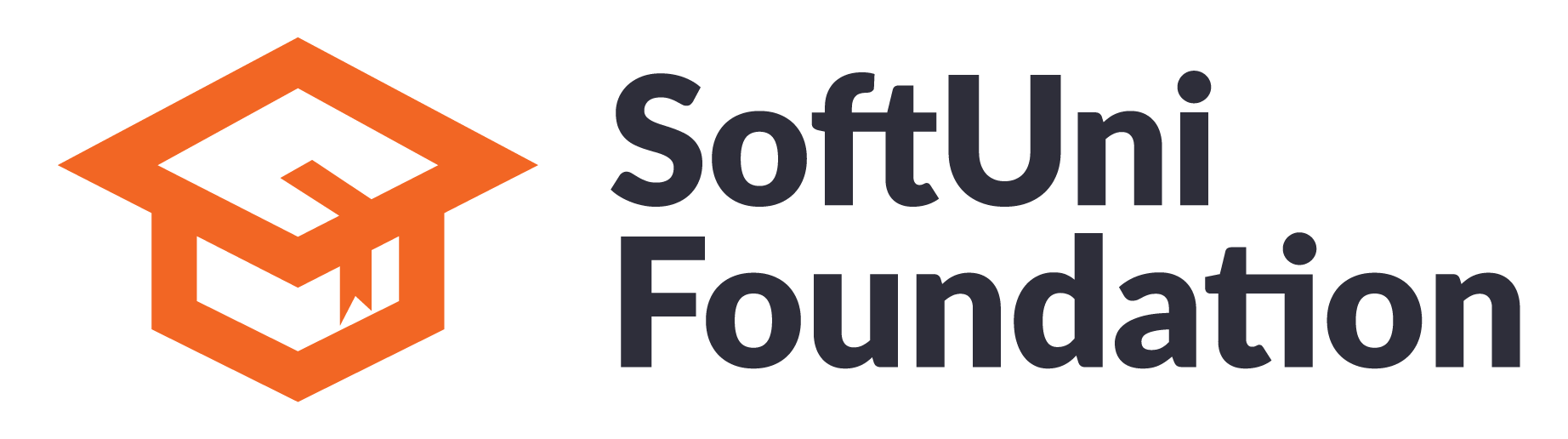 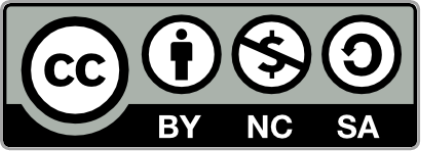 19